Proč Lodě můžou zachránit život
Ondřej Čopák
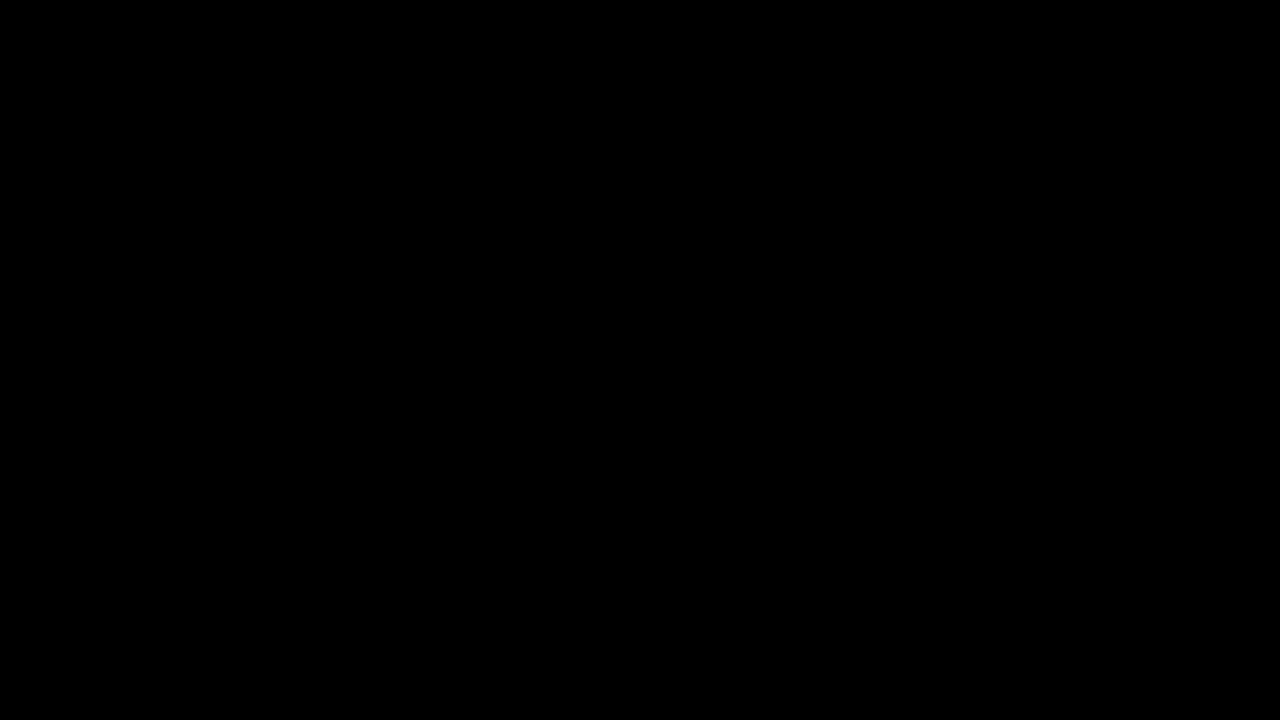 Video – lodě
Tady bude video, na kterém budou lodě

Vyprávění příběhu jak nějaký chytrý člověk, který se na lodi nudil vymyslel hru s loděmi… 
to je jako kdyby učitel v době svého volného času někoho učil…
27.01.2020
Dopplerův MaFIn
2
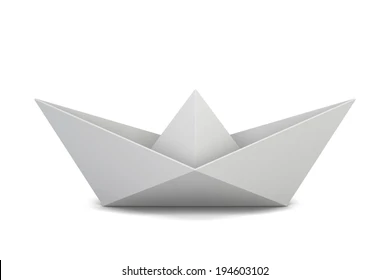 Jak stavět lodě?
27.01.2023
Dopplerův MaFIn
3
Hráč 1
Hráč 2
Co jsou to lodě? 				Jak je vyhrát?
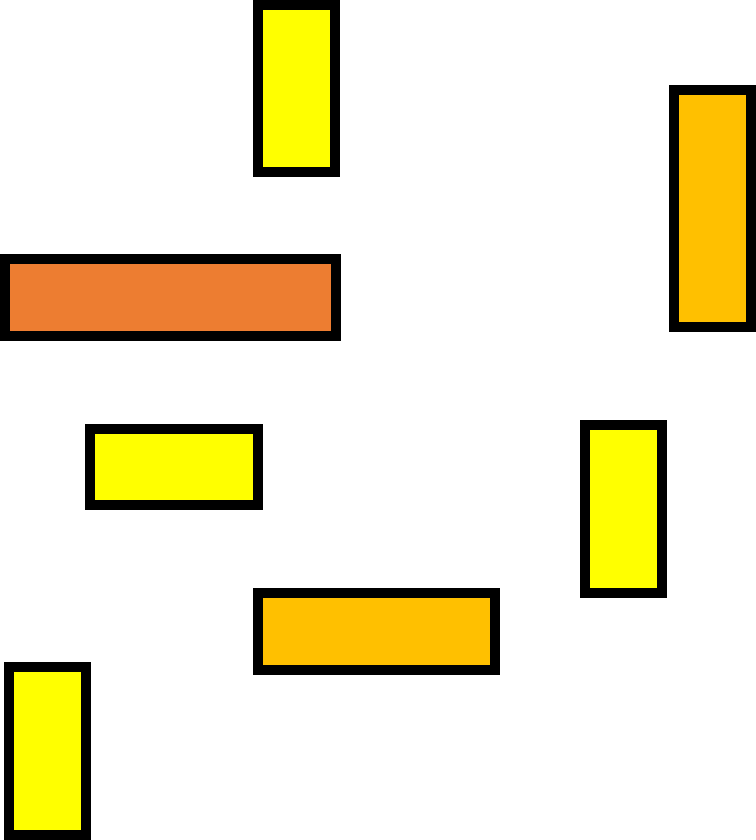 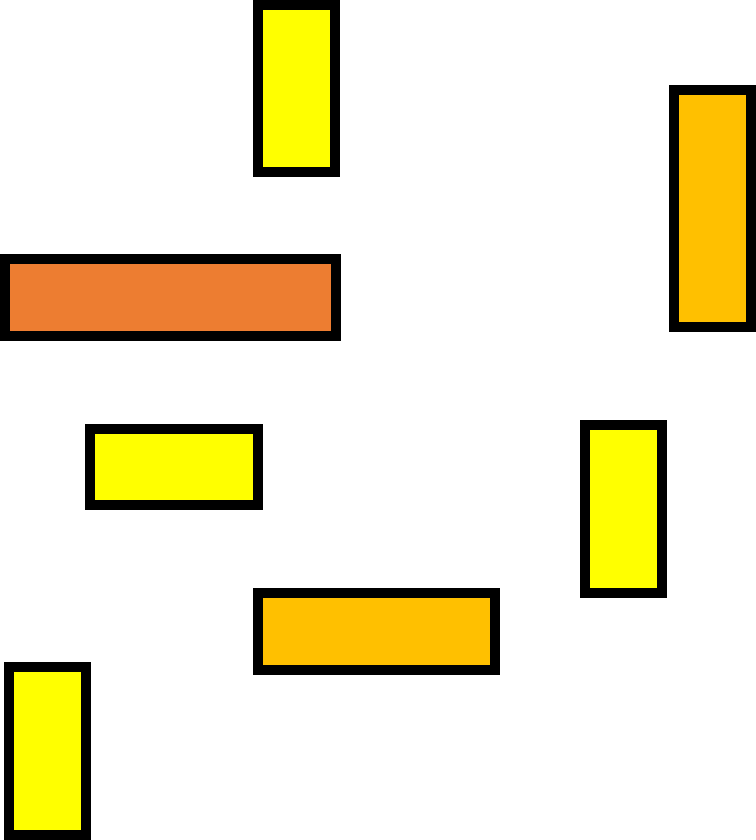 27.01.2023
Dopplerův MaFIn
4
Hráč 1
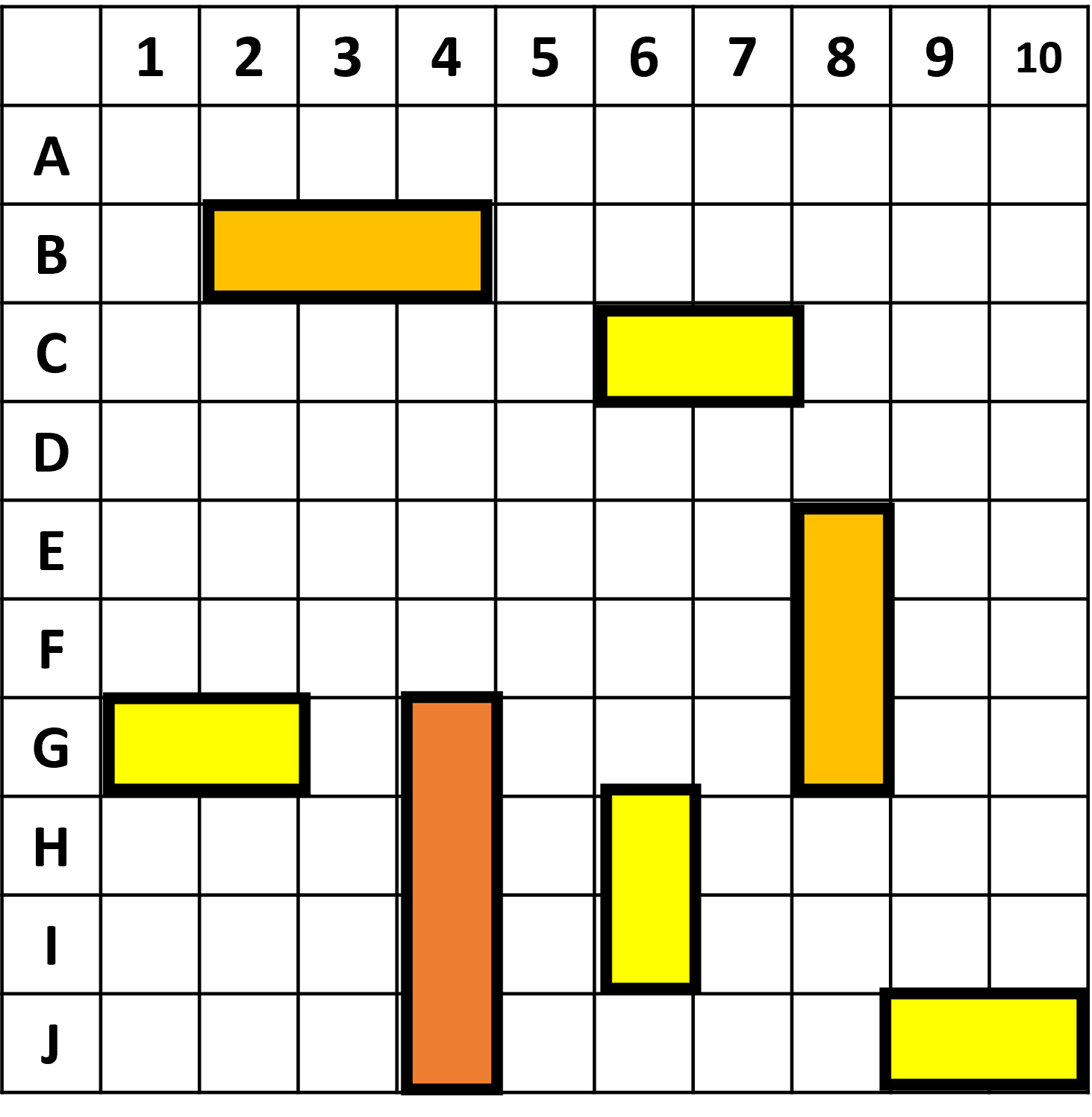 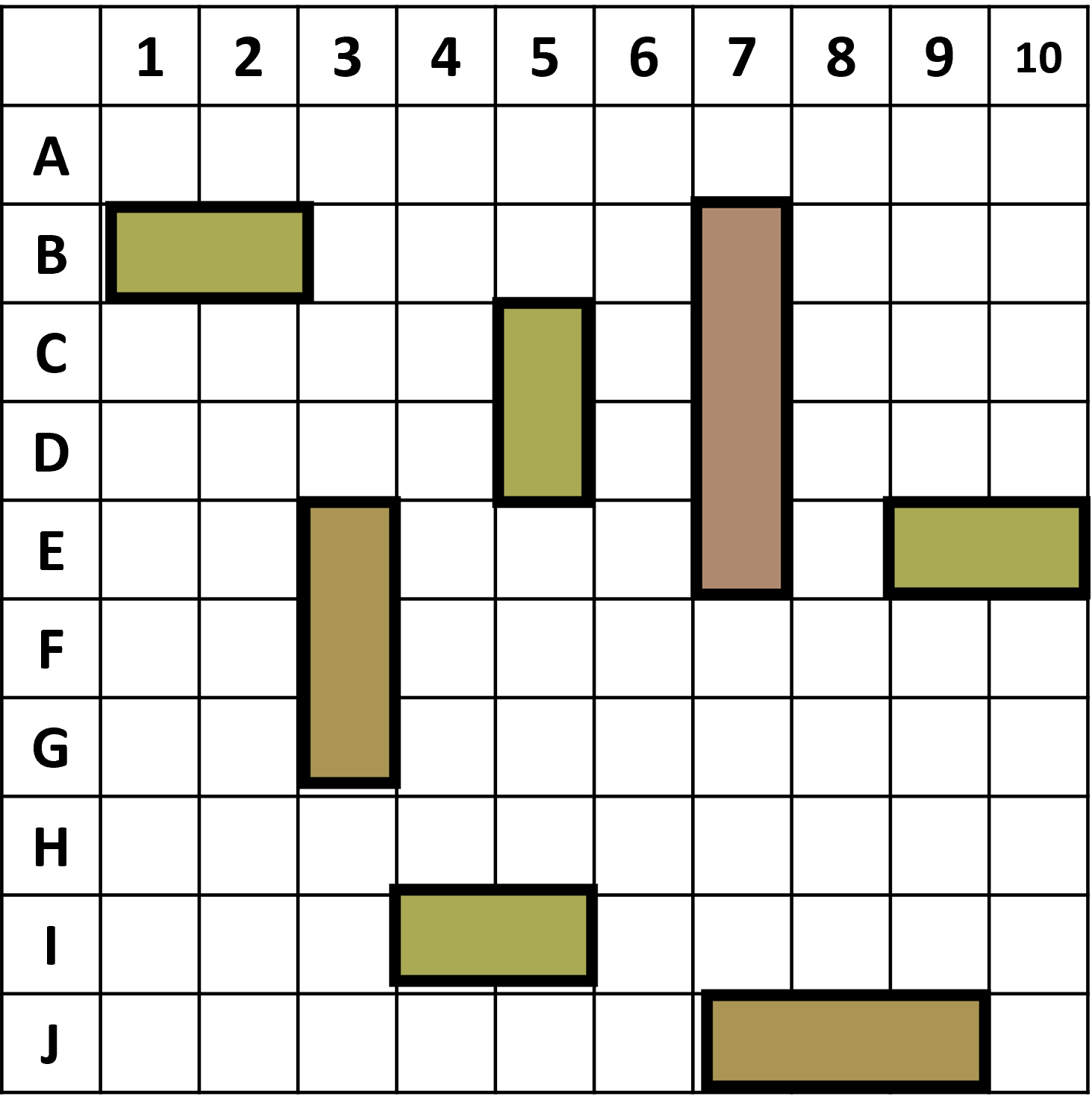 Vedle
E5?
Trefa
D5?
Trefa, loď potopena
lodě hráče 2 (protivník)
lodě hráče 1 (hráč)
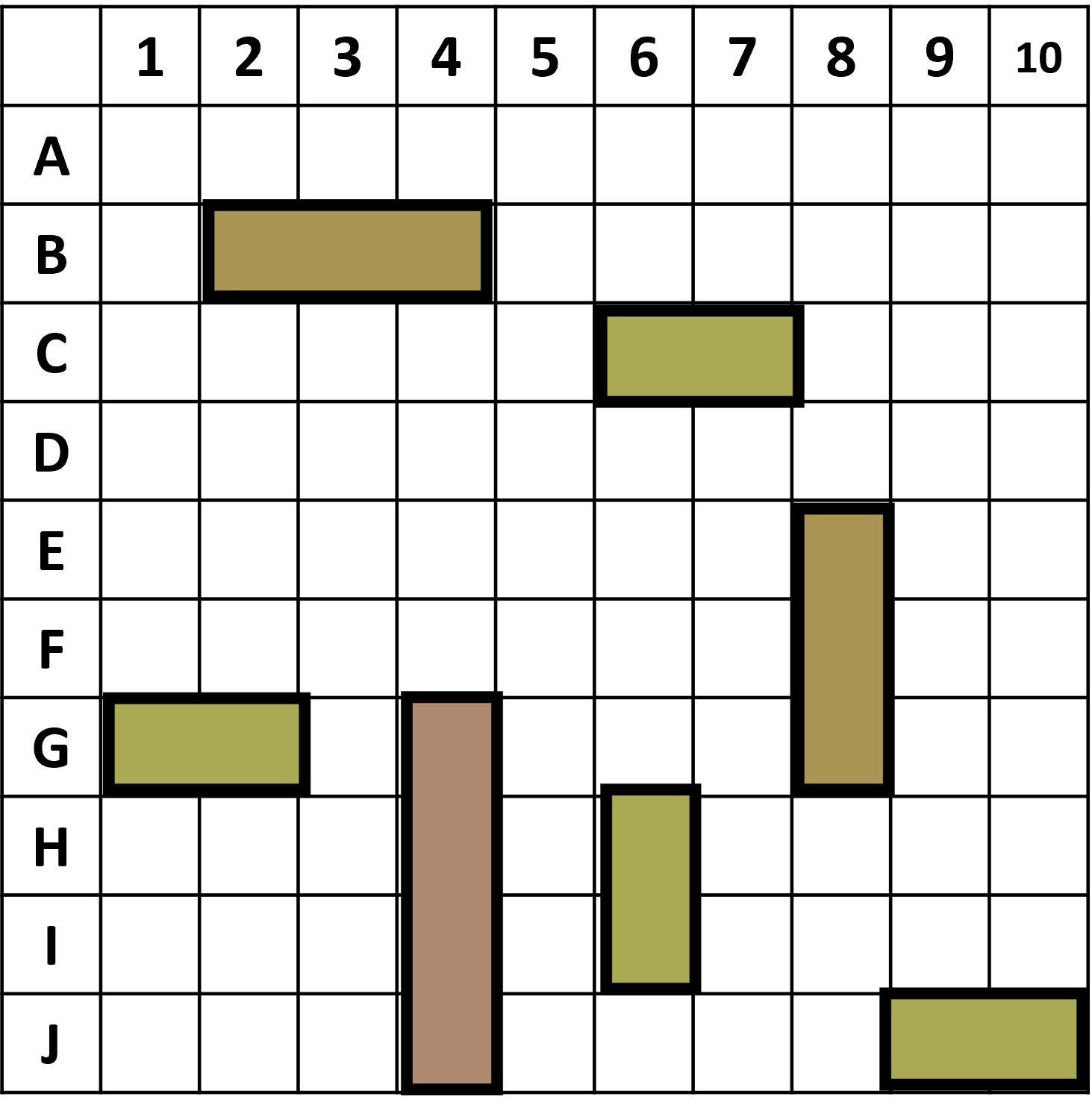 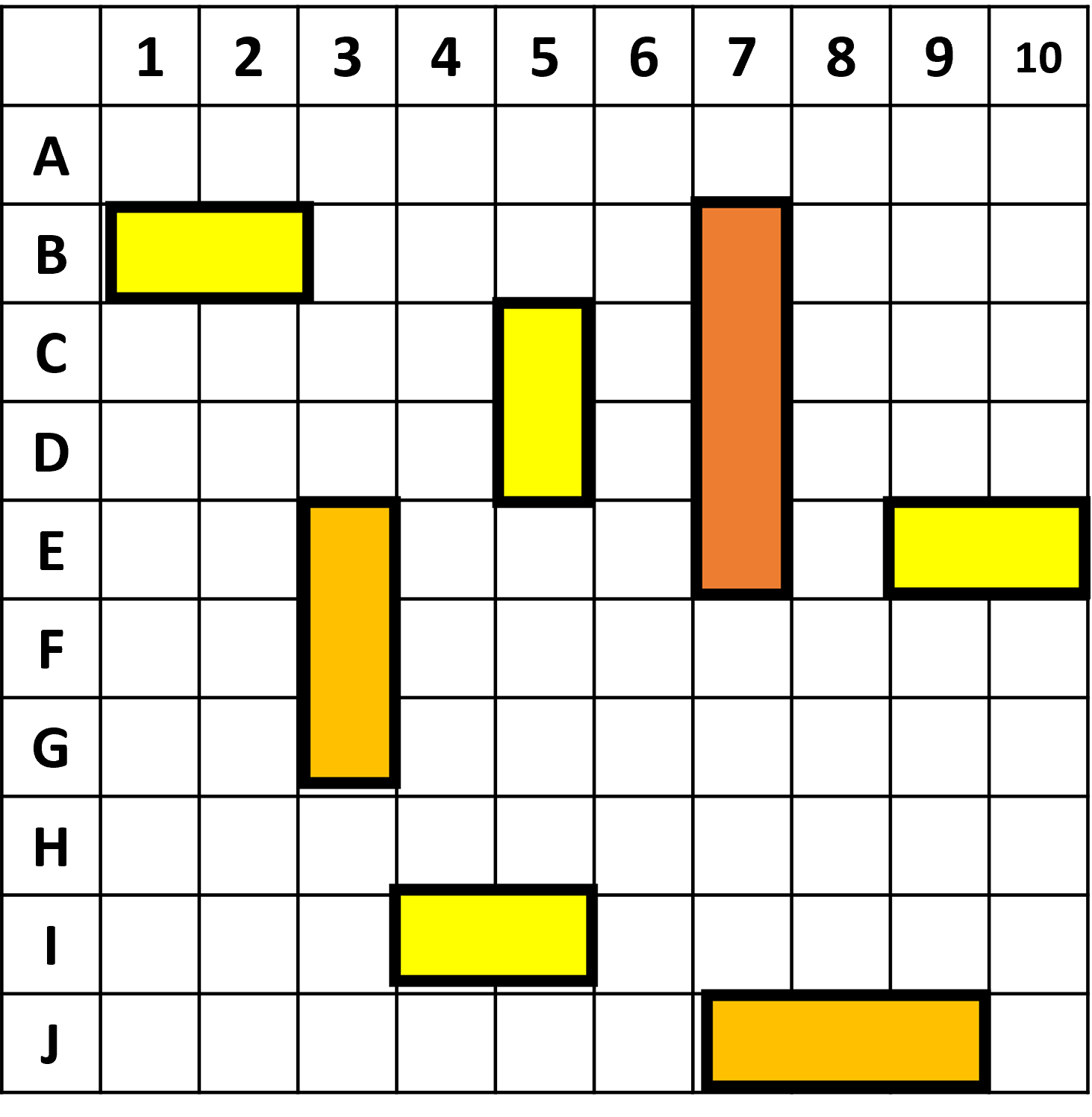 Hráč 2
D5?
Vedle
D4?
C5?
Vedle
lodě hráče 1 (protivník)
lodě hráče 2 (hráč)
27.01.2023
Dopplerův MaFIn
5
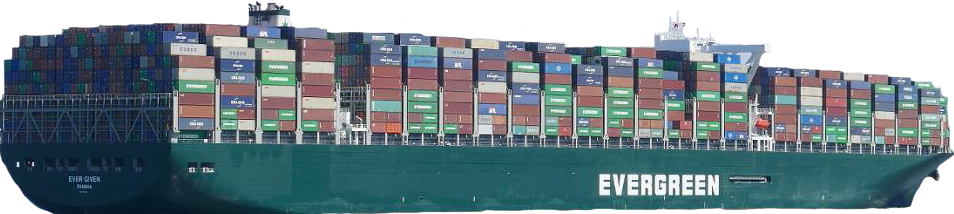 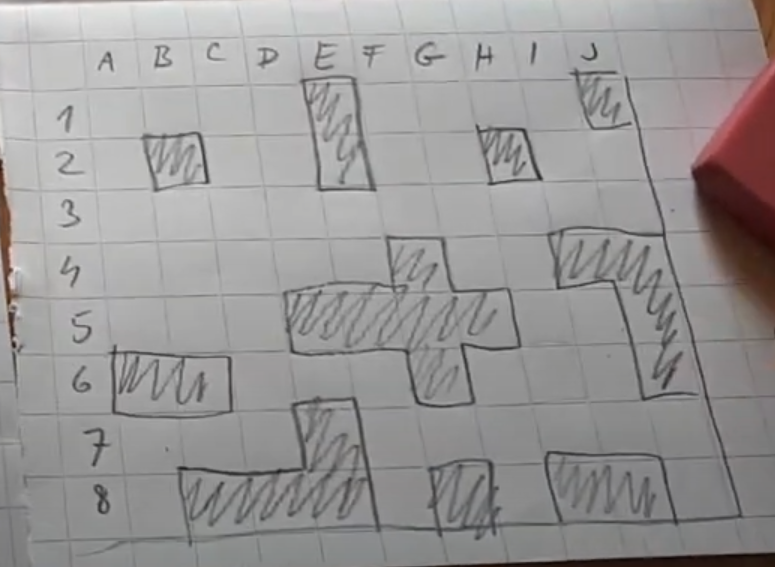 Jaké je správné rozvržení lodí
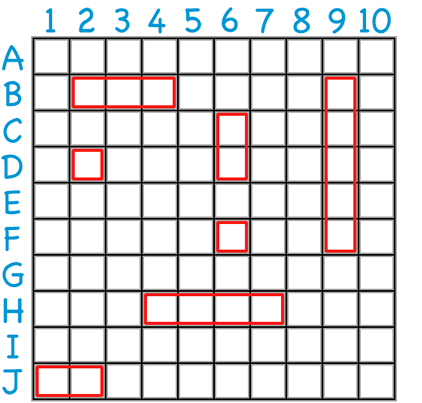 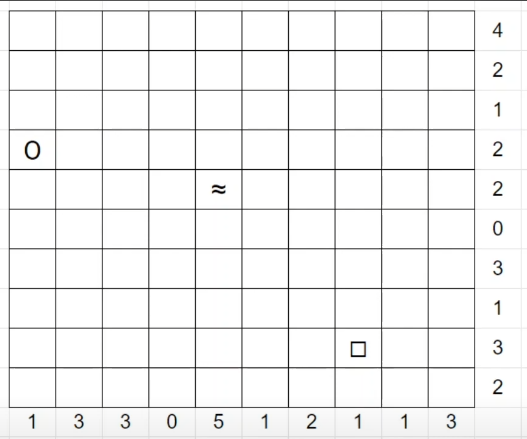 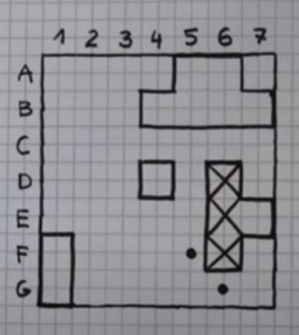 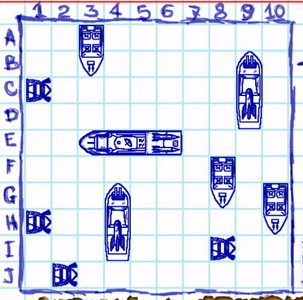 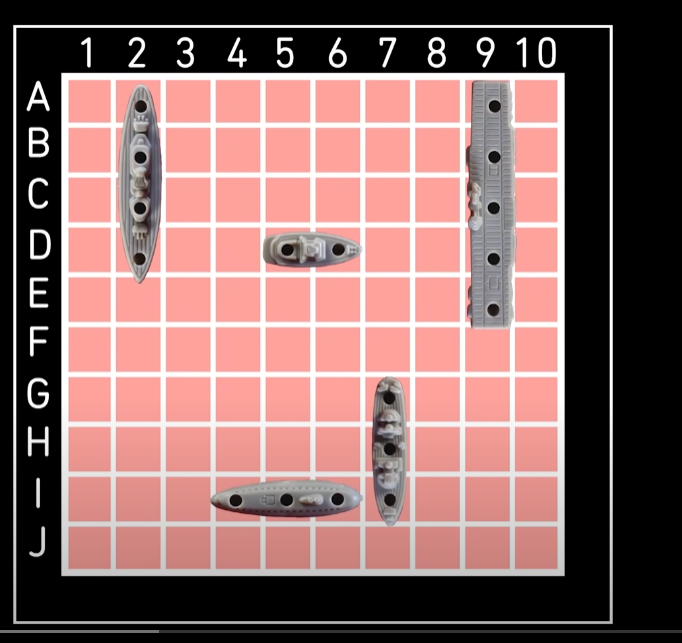 27.01.2023
Dopplerův MaFIn
6
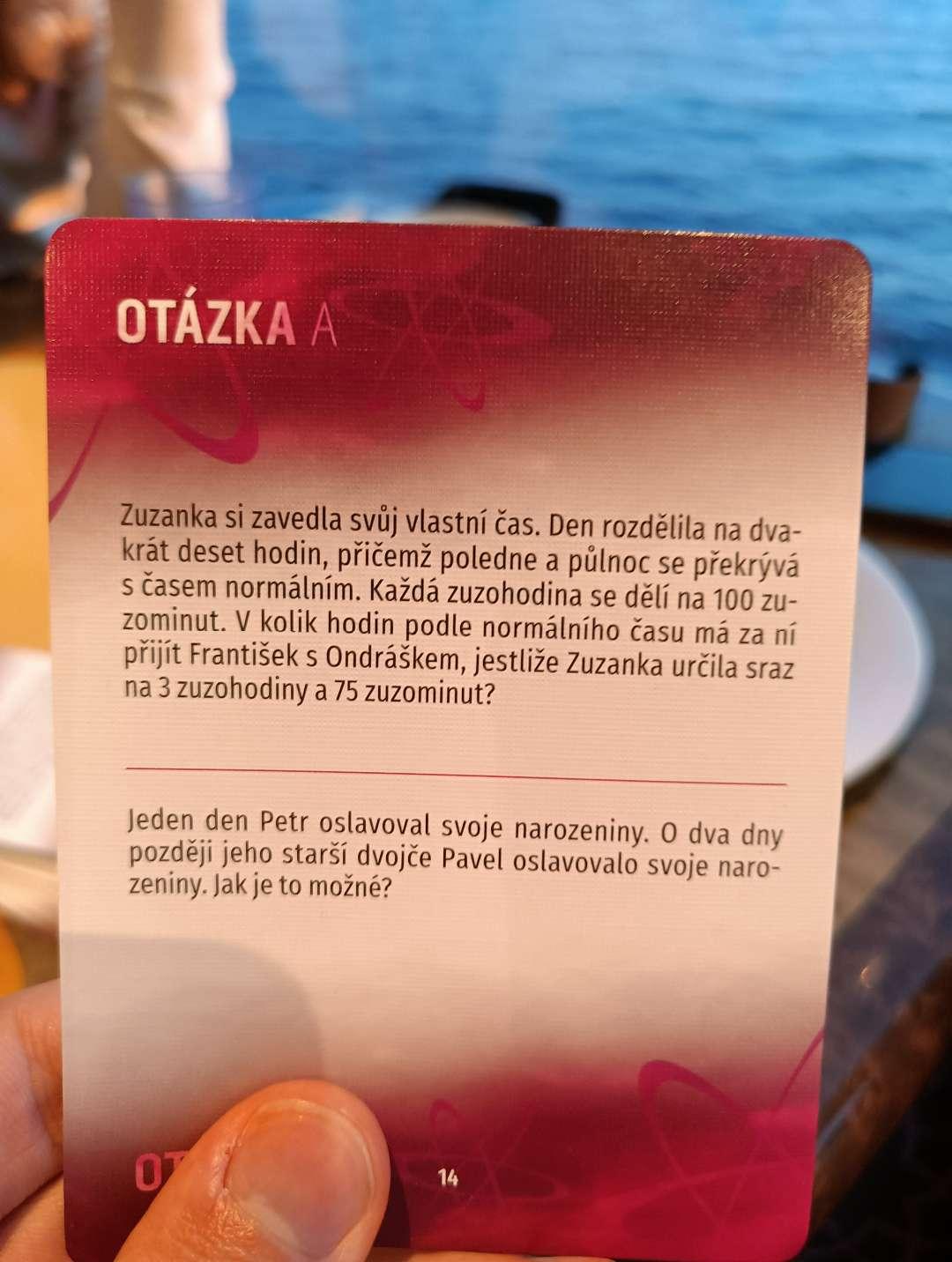 Zuza hodiny
1 den = 20 zuzahodin
1 zuzahodina = 100 zuzaminut

Je 10 zuzahodin
+ půl zuzahodiny
2000 zuzaminut
0
20
10:00
10:50
0
24
1440 minut
12:36
12:00
27.01.2023
Dopplerův MaFIn
7
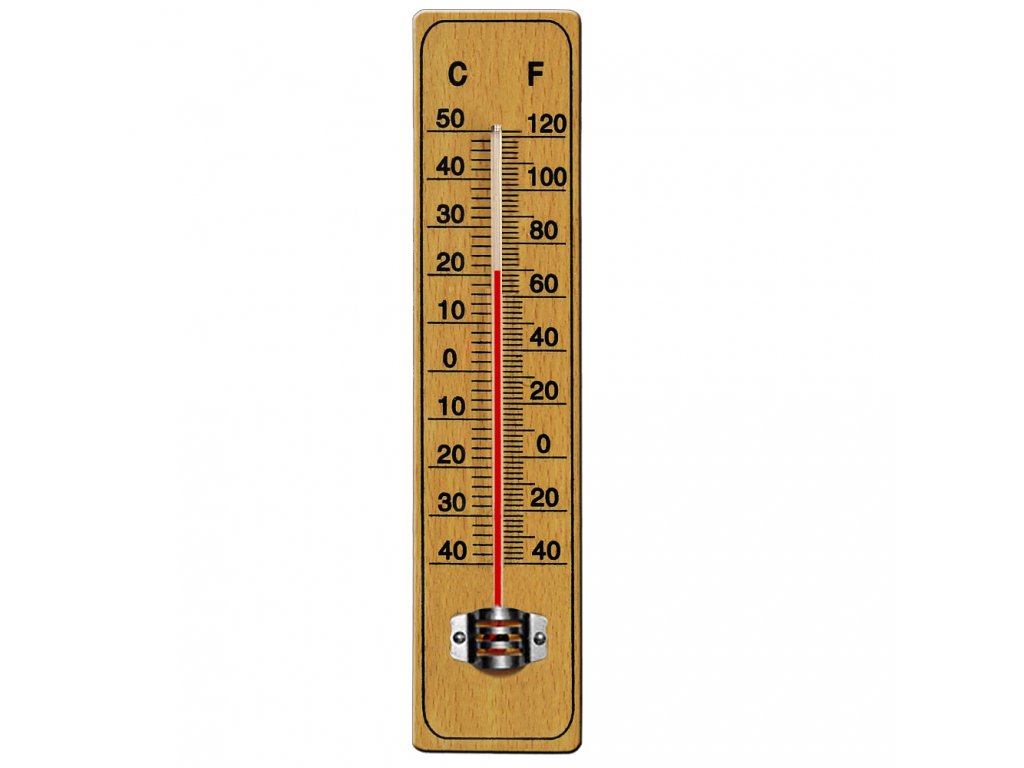 Metrické / Imperiální jednotky
C°, F°
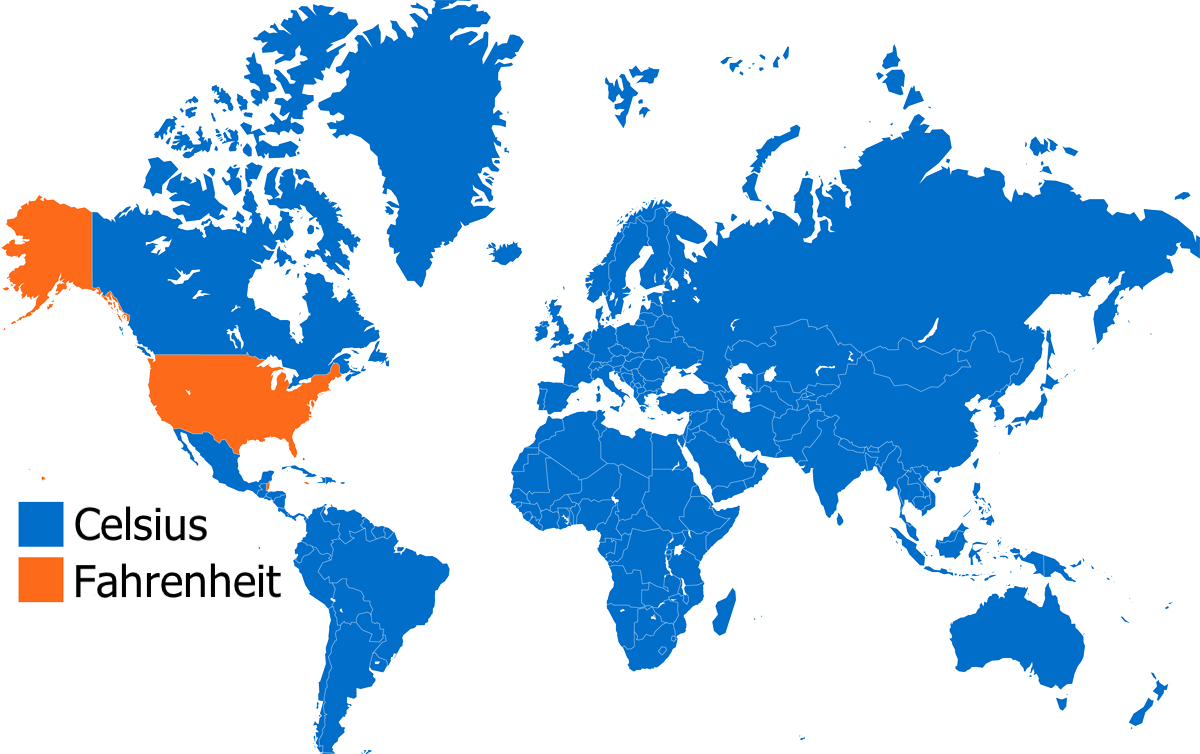 27.01.2023
Dopplerův MaFIn
8
Mafinovské Lodě (ty normální)
18/100
10 x 10
2 hráči
1x	
2x
4x
Lodě se nesmí dotýkat
Hráč 1
Hráč 2
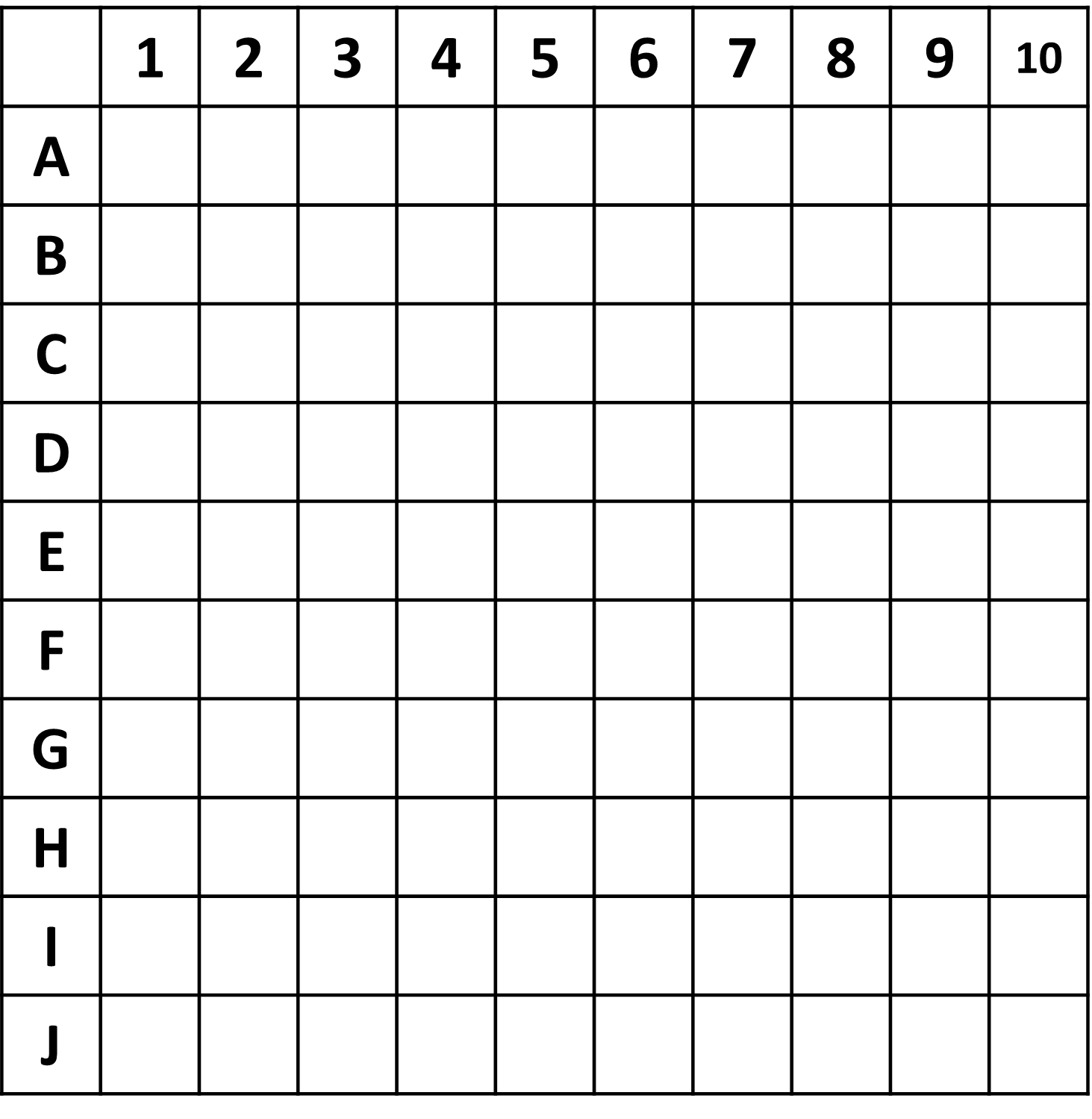 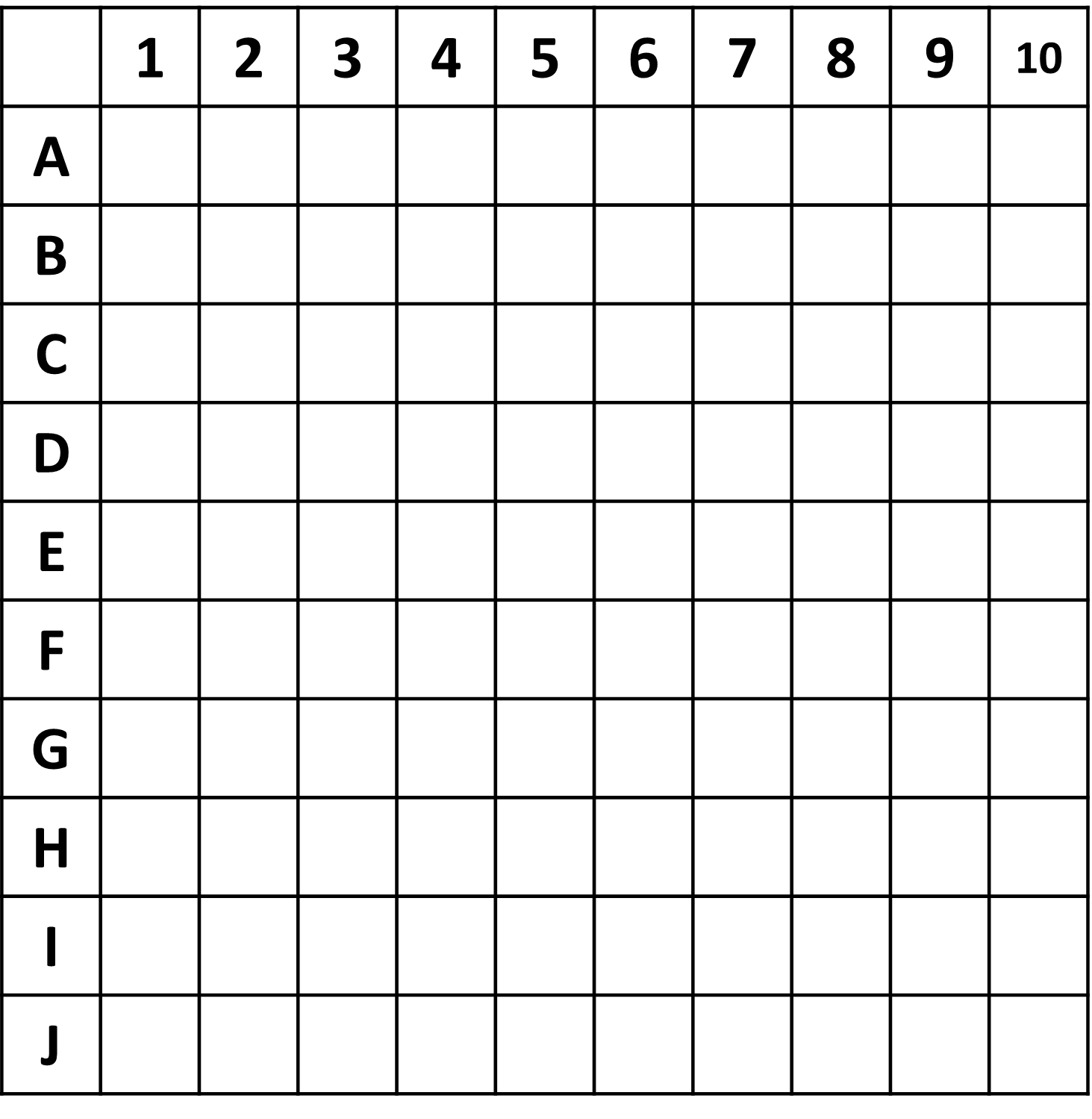 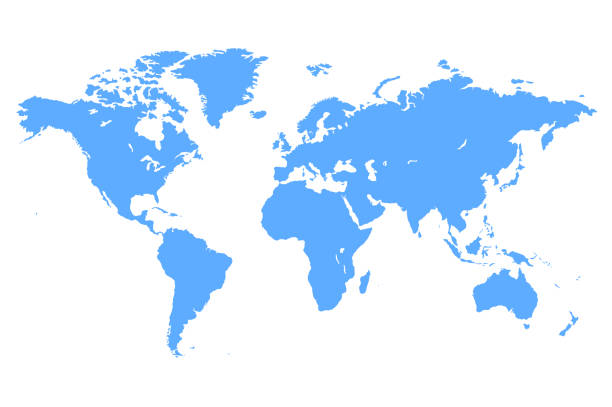 27.01.2023
Dopplerův MaFIn
9
Co je zde špatně?
1x	
2x
4x
10 x 10
2 hráči
Lodě se nesmí dotýkat
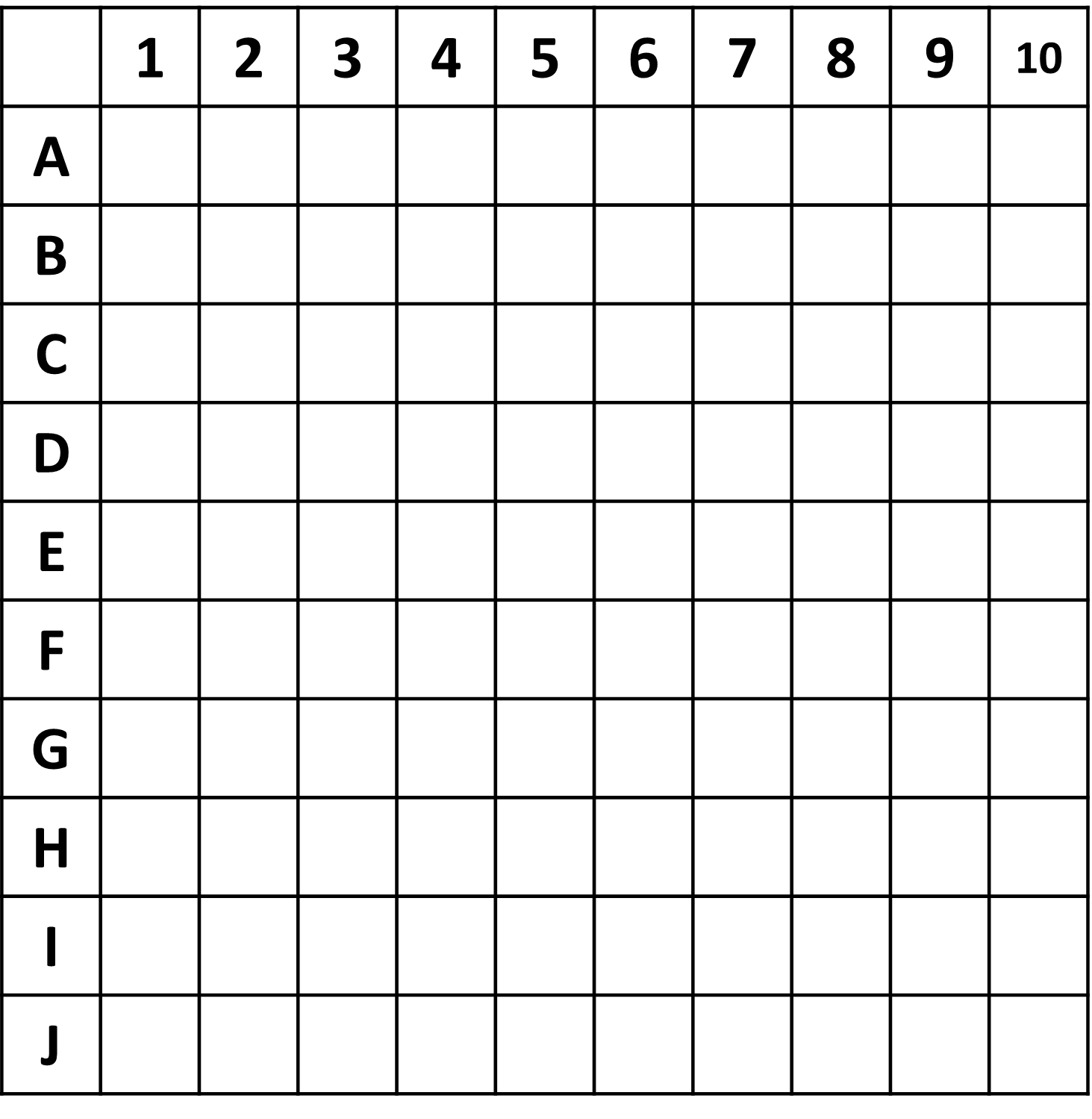 MOC LODÍ
MIMO POLE
ŠIKMO
NESMÍ DOTÝKAT
27.01.2023
Dopplerův MaFIn
10
Náhodnost?
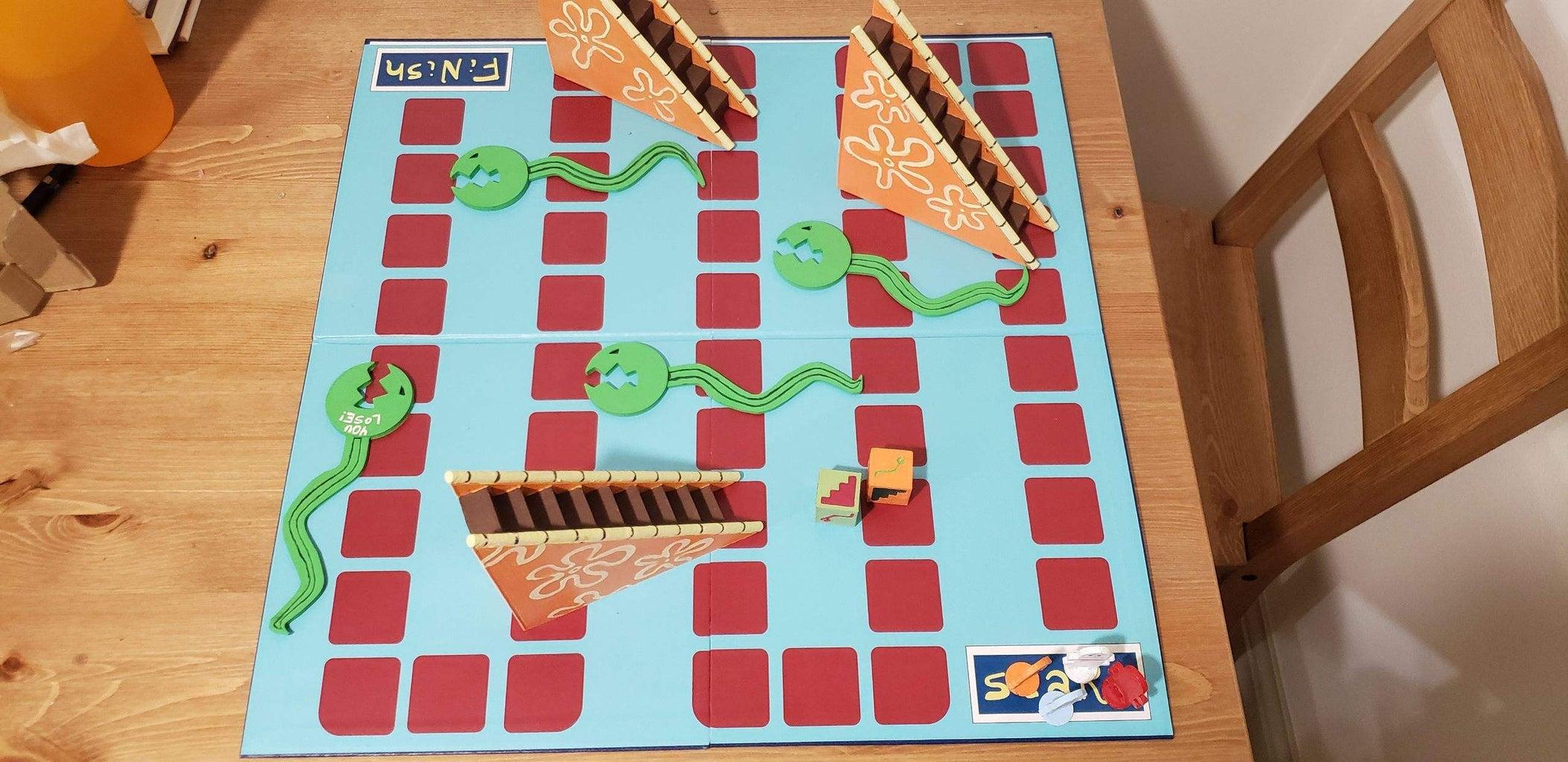 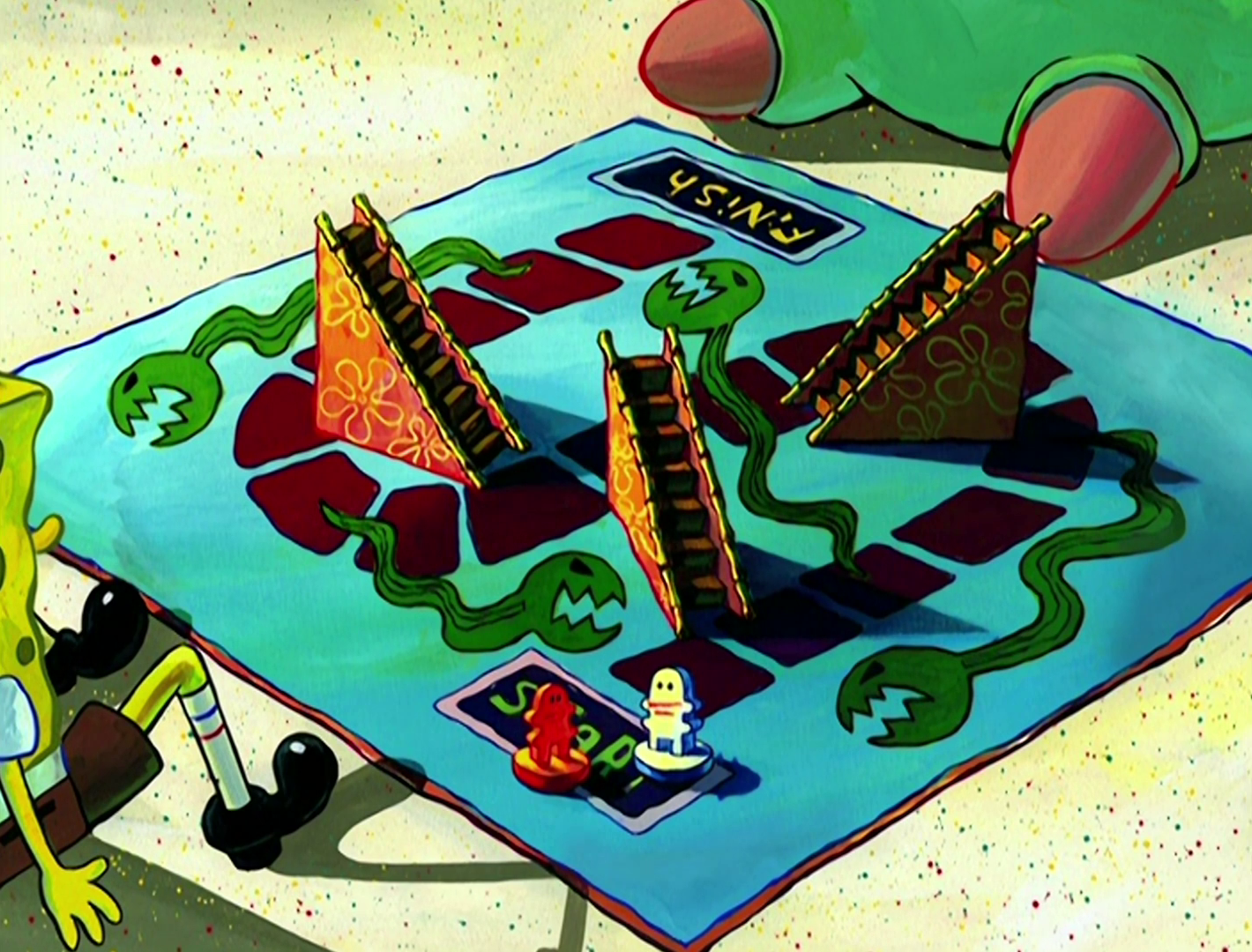 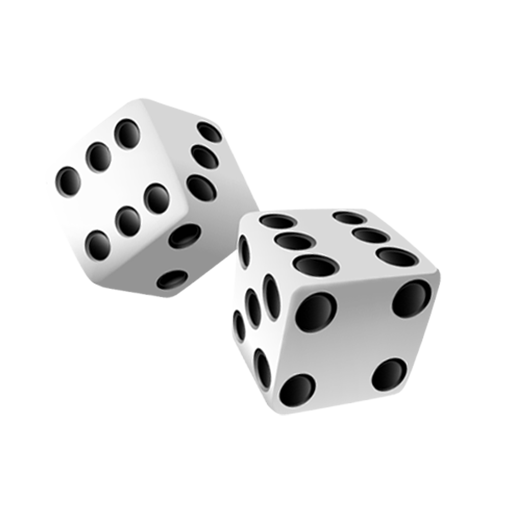 27.01.2023
Dopplerův MaFIn
11
1. Náhodné střílení
Průměrná výhra: 84 tahů
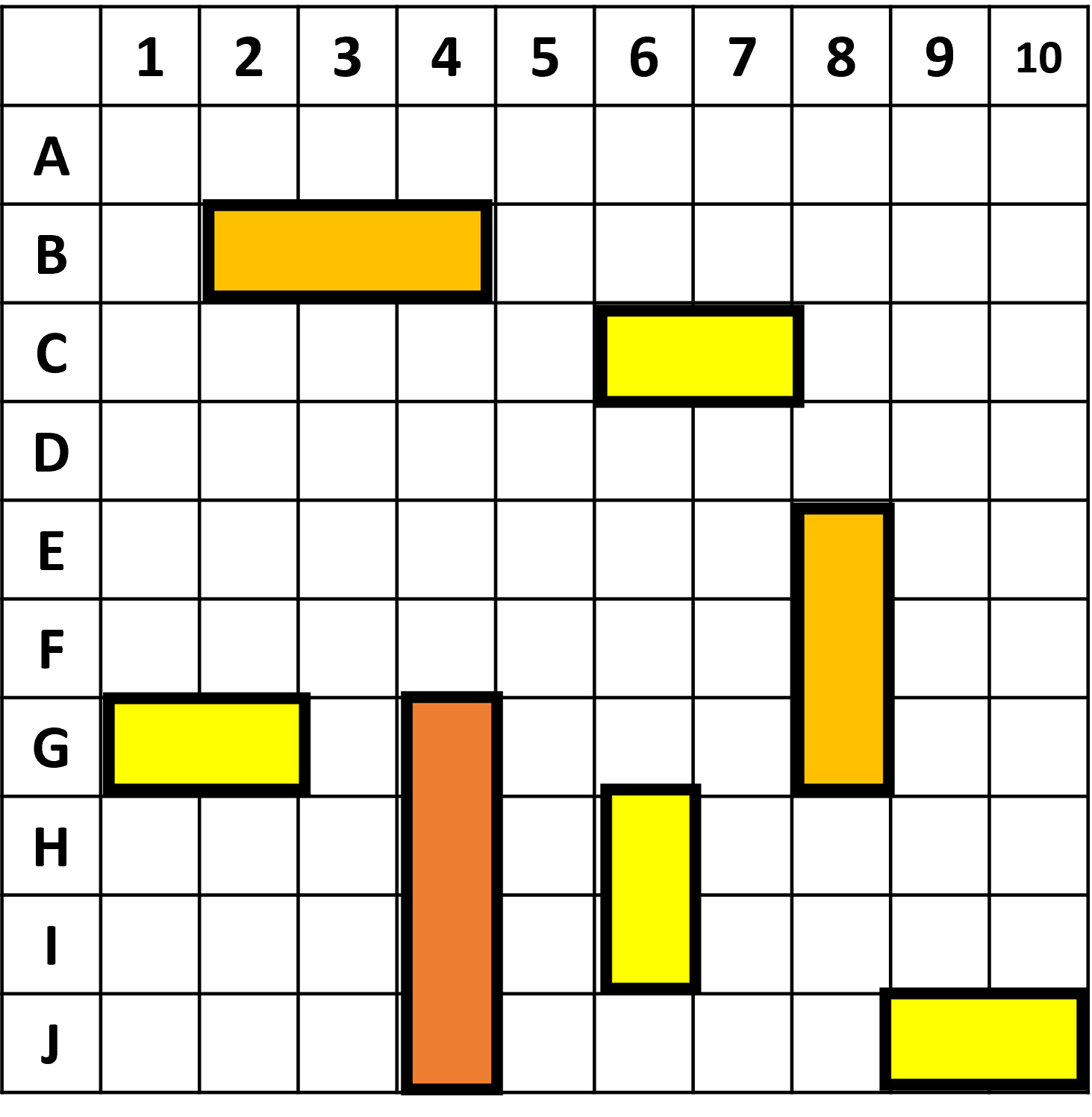 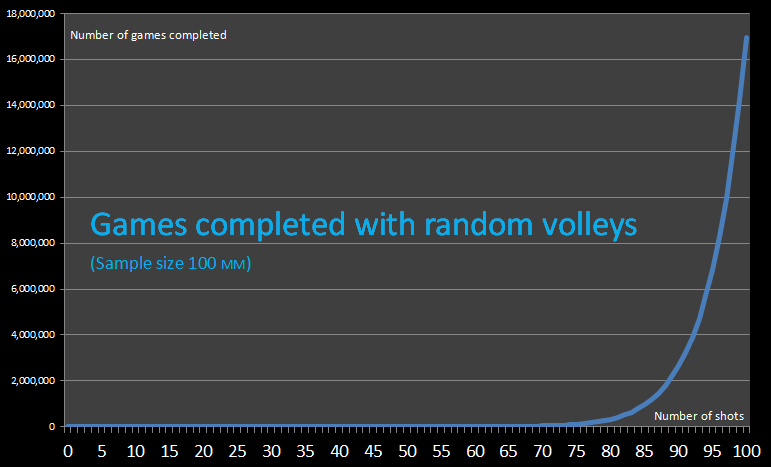 27.01.2023
Dopplerův MaFIn
12
2. Lov a cíl
Průměrná výhra: 50 tahů
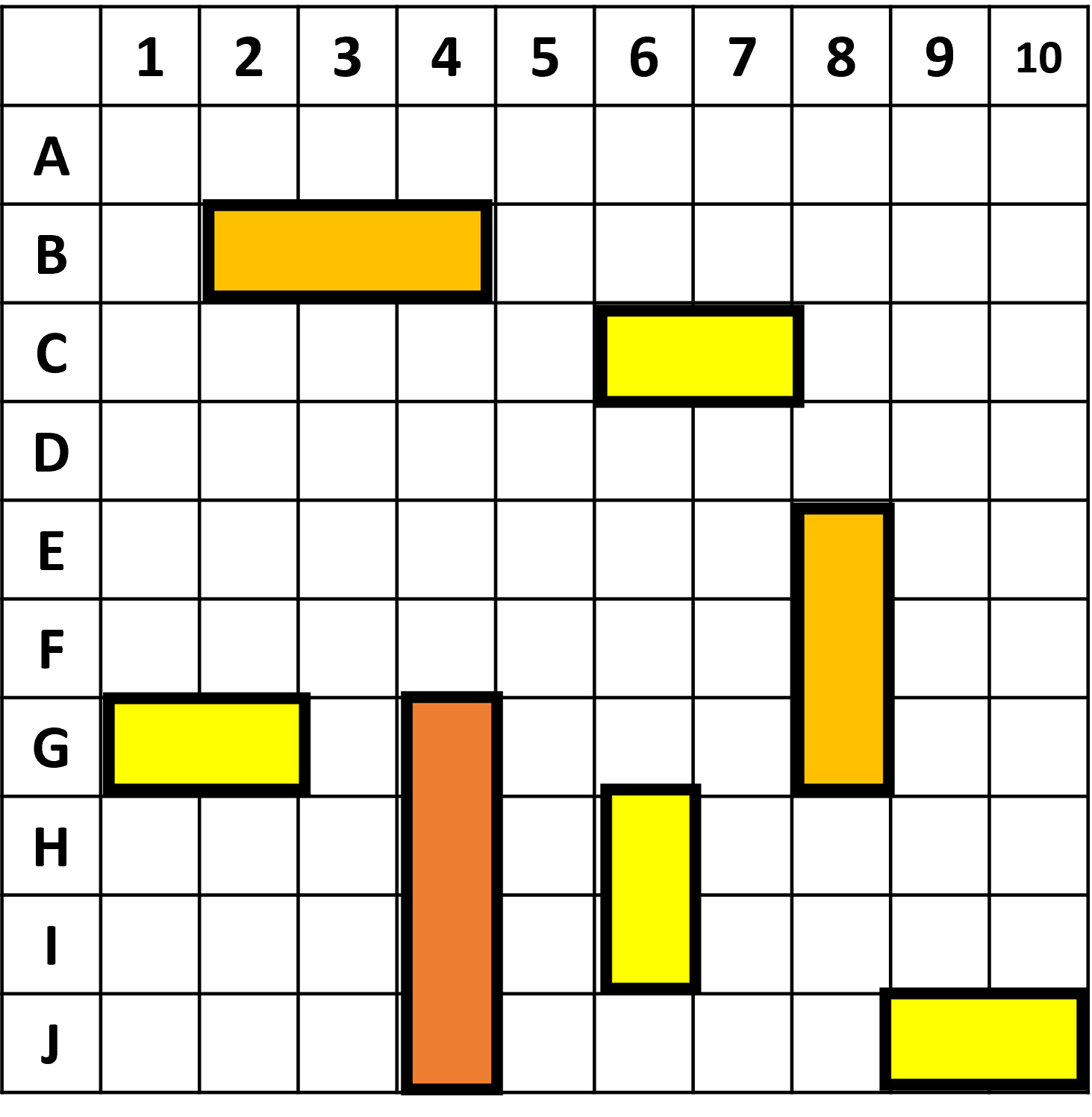 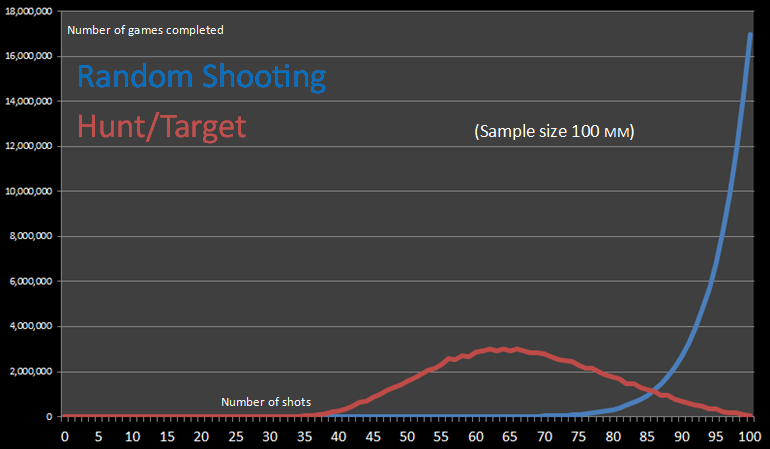 27.01.2023
Dopplerův MaFIn
13
3. Šachovnice
Průměrná výhra: 40 tahů
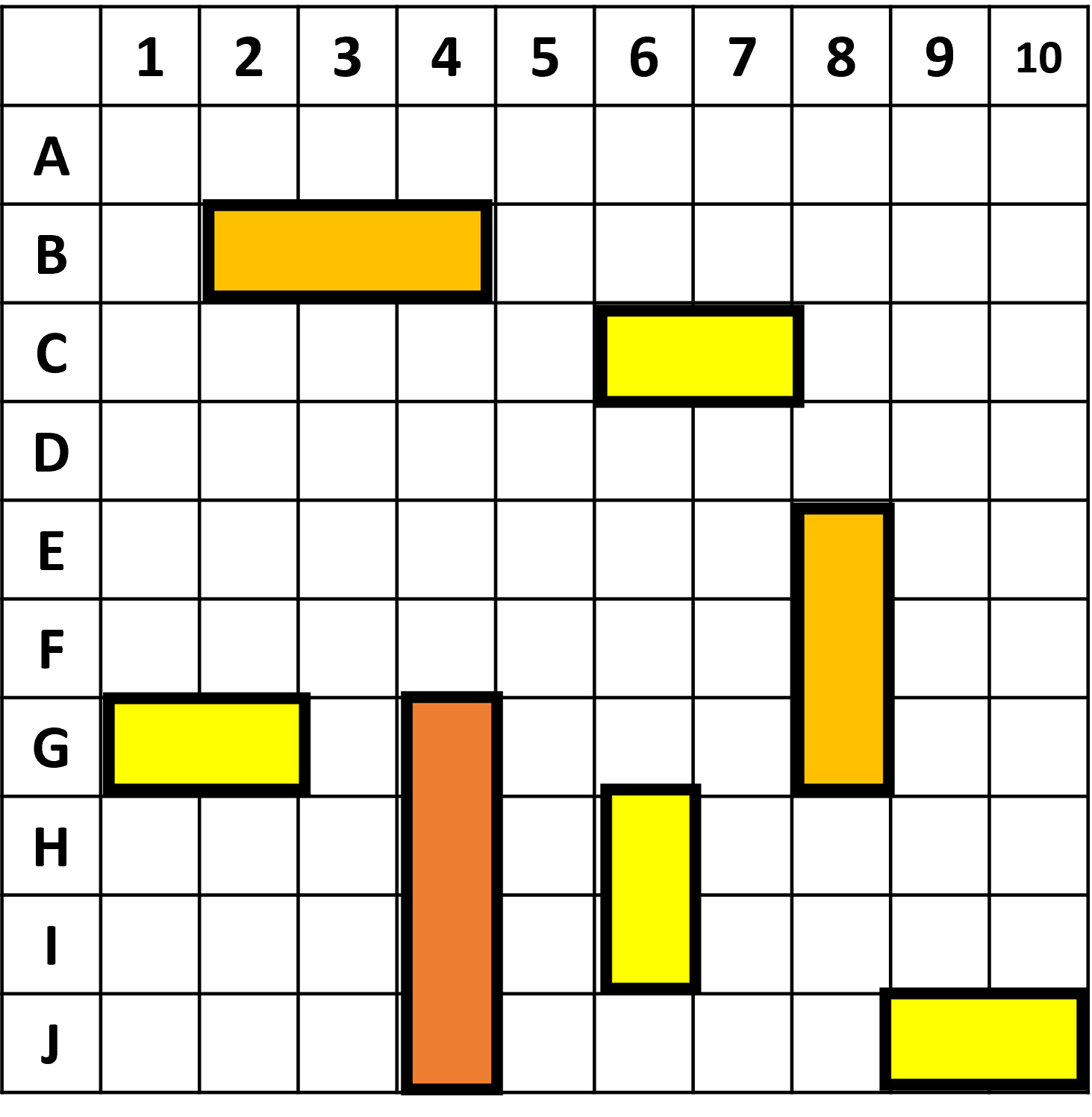 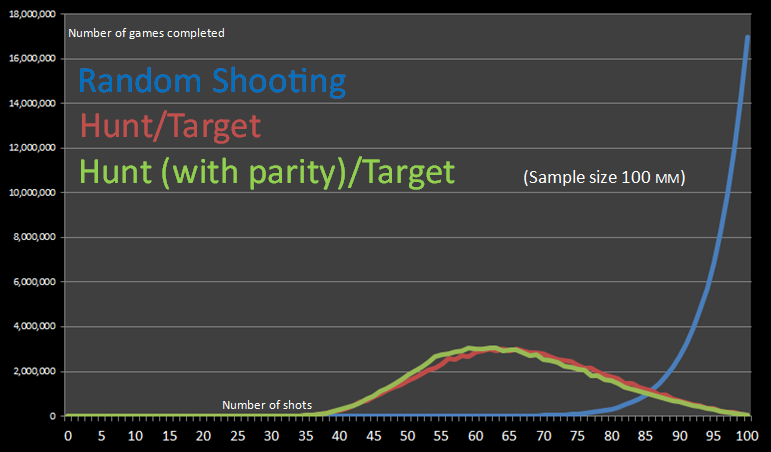 27.01.2023
Dopplerův MaFIn
14
4. Teplá mapa
15
27.01.2023
Dopplerův MaFIn
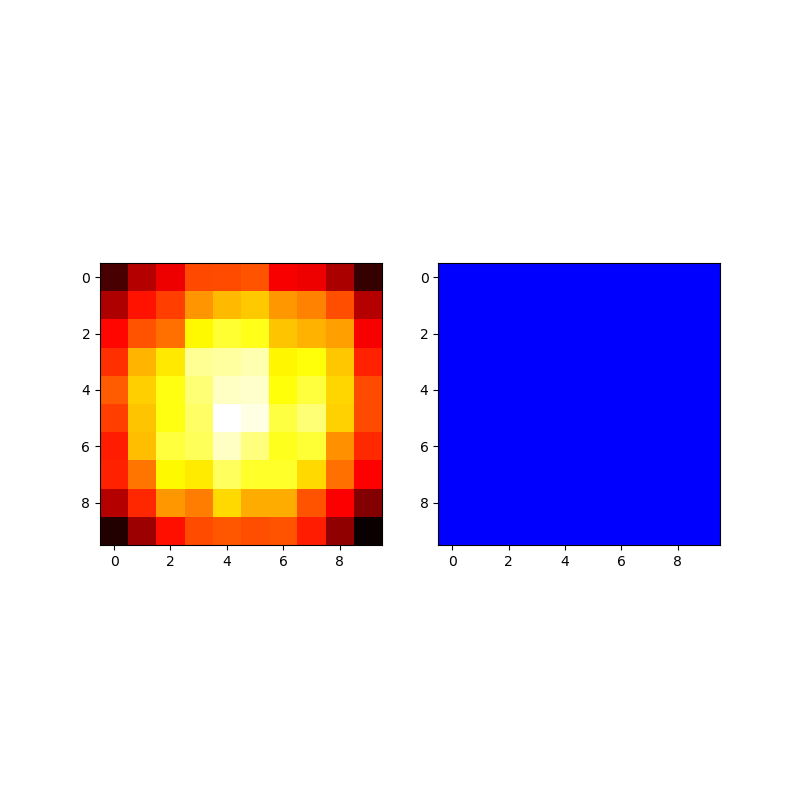 4. Teplá mapa
Průměrná výhra: 32 tahů
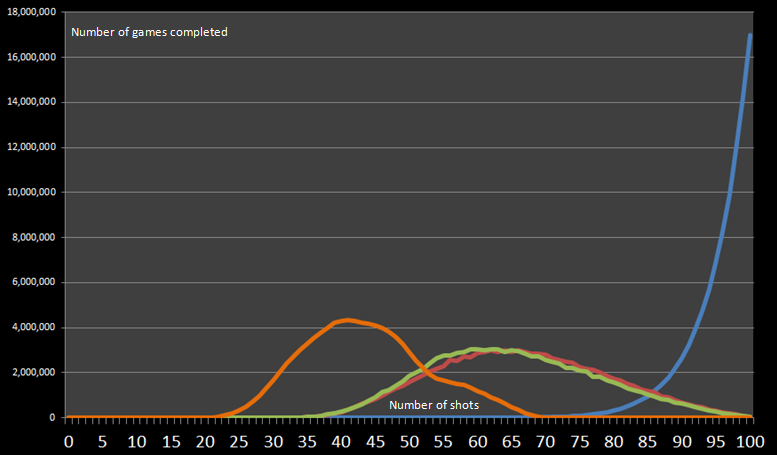 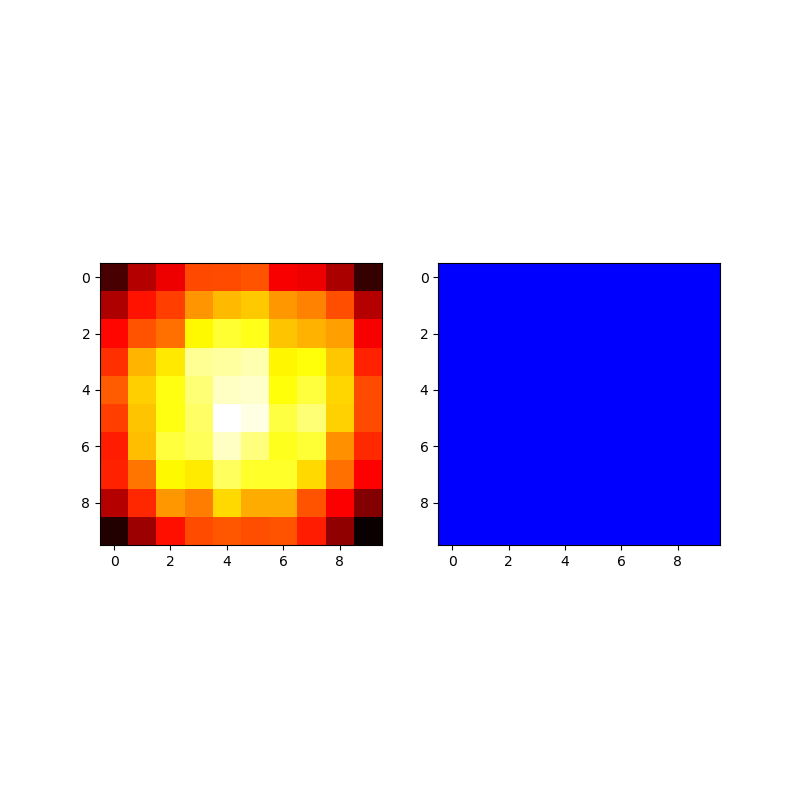 27.01.2023
Dopplerův MaFIn
16
5. AI
Pokud bude mít dostatek dat, tak může bezchybně předpovědět kde všechny lodě jsou
Průměrná výhra: 18 tahů (0 chyb)
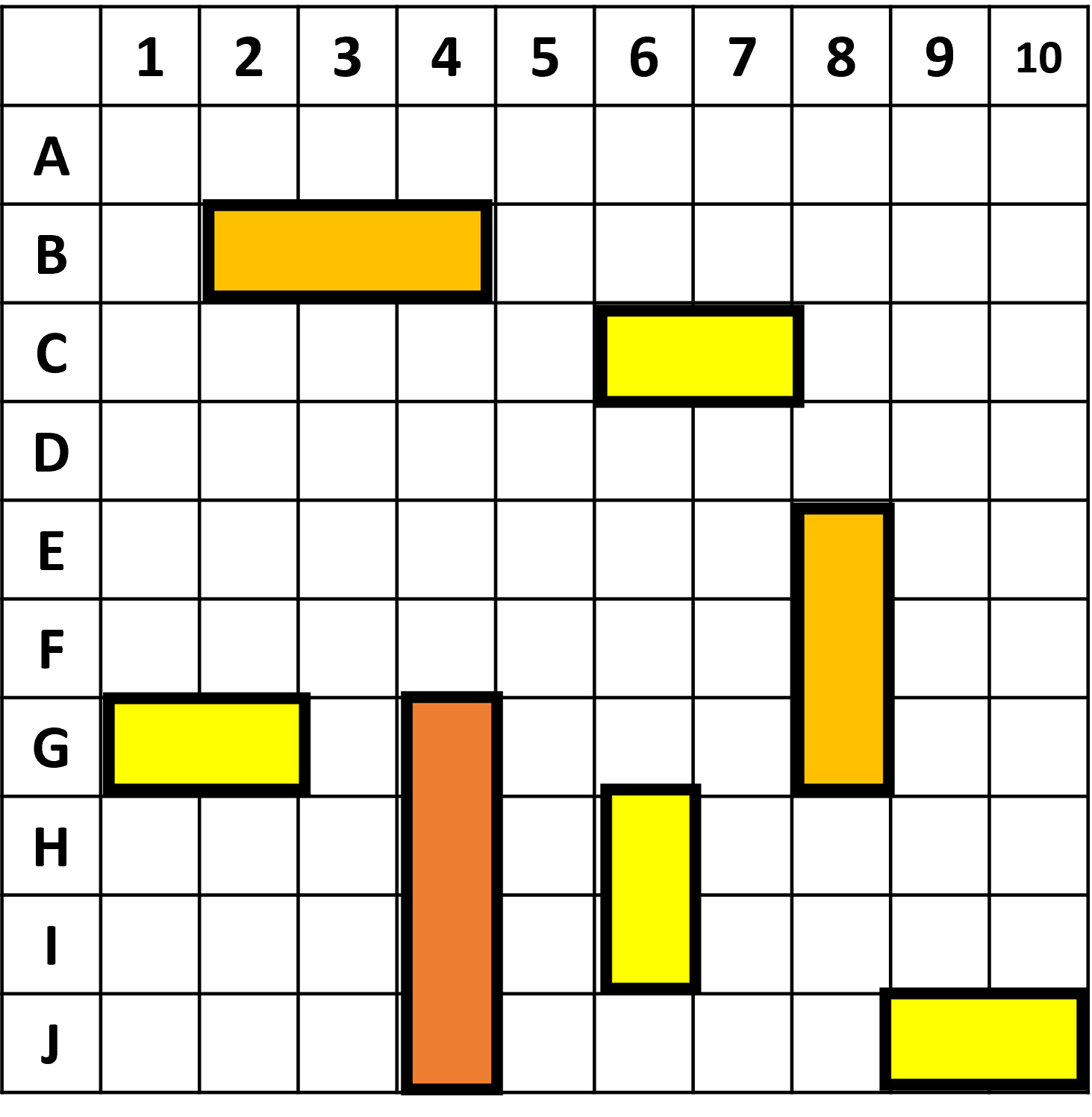 27.01.2023
Dopplerův MaFIn
17
Jak rozmístit svoje pole
10
4
27.01.2023
Dopplerův MaFIn
18
Jak rozmístit svoje pole
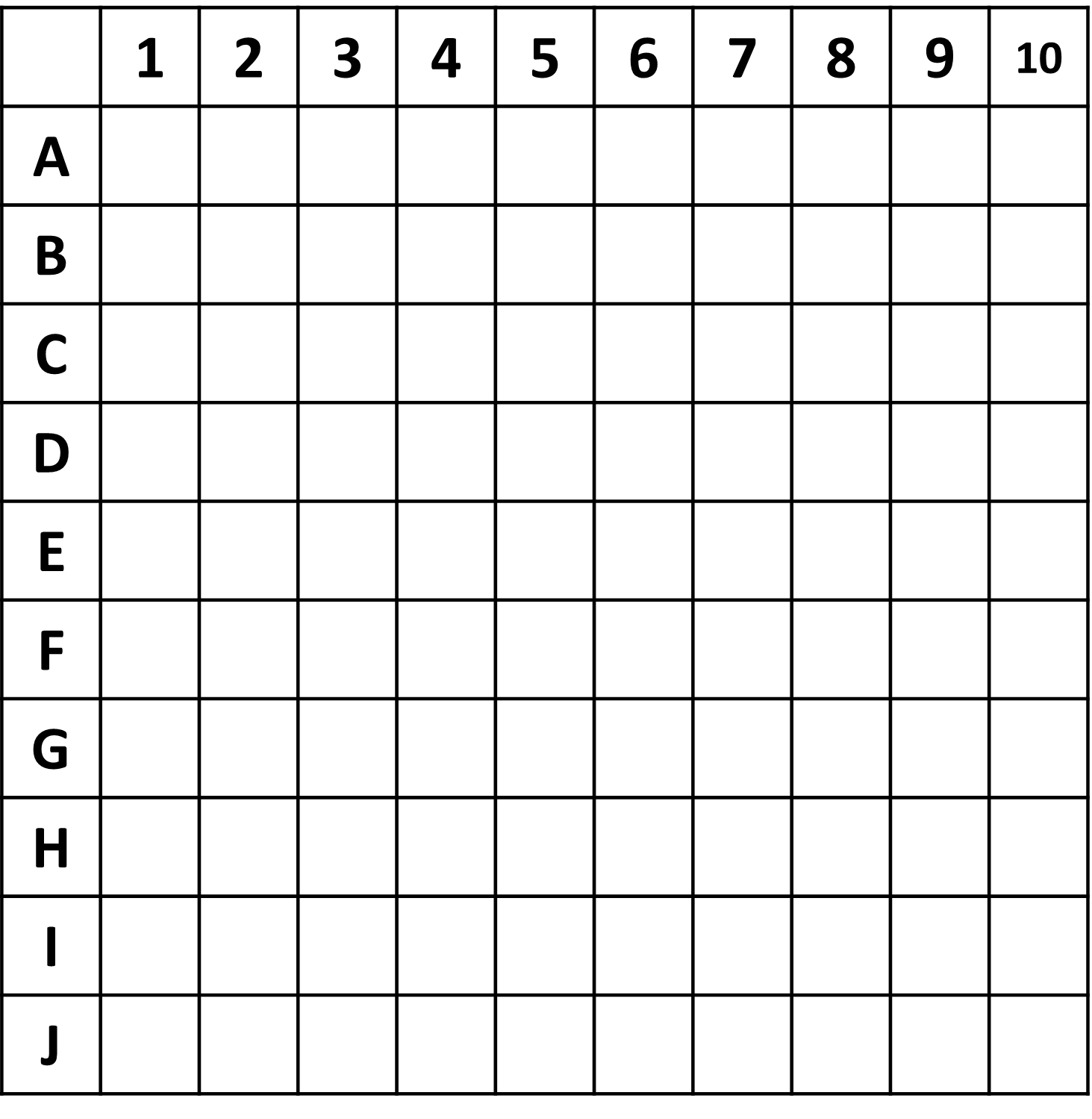 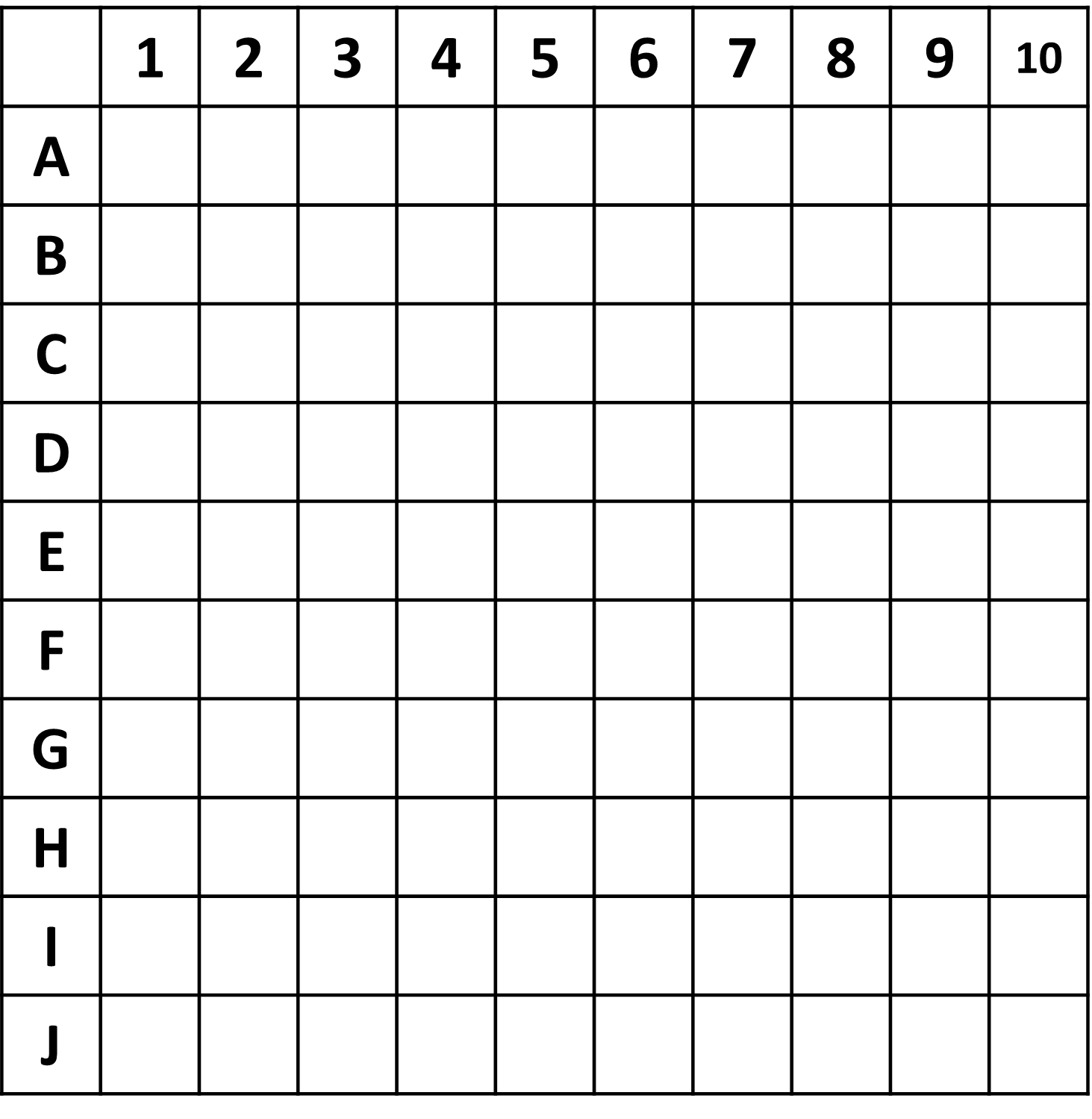 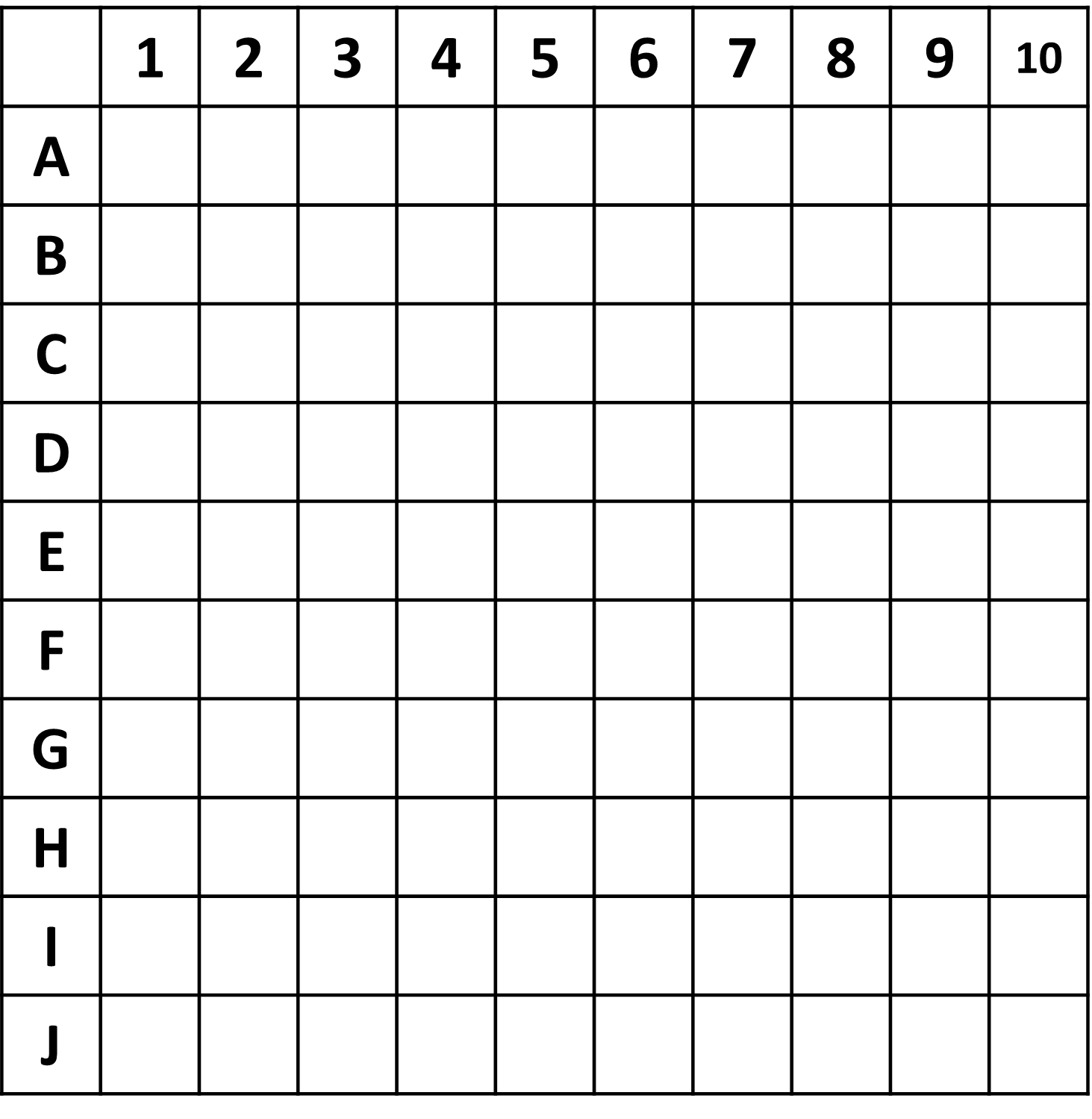 18; 50; 32
18; 59; 23
18; 57; 25
lodě, okolí lodí, zbytek
27.01.2023
Dopplerův MaFIn
19
Proč víc lidí prohraje než vyhraje?
Dohromady 10 zápasů
Každý 4 zápasy
3+ výhry zápasů = výhra
1- výhry zápasů = prohra
TY
27.01.2023
Dopplerův MaFIn
20
Cílem je jít na eskalátor s méně lidmi
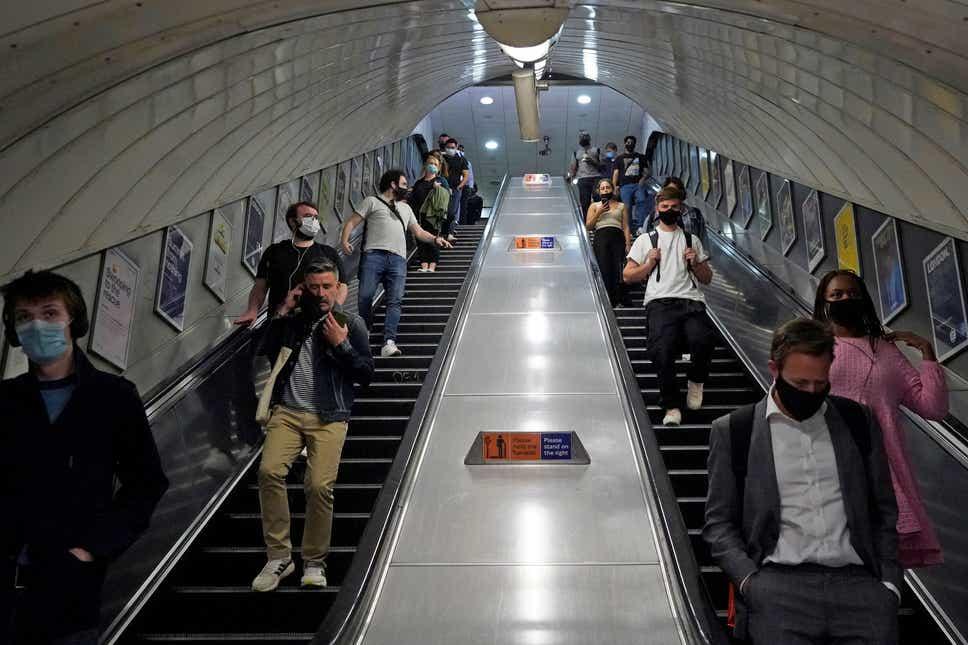 27.01.2023
Dopplerův MaFIn
21
Cílem je jít na eskalátor s méně lidmi
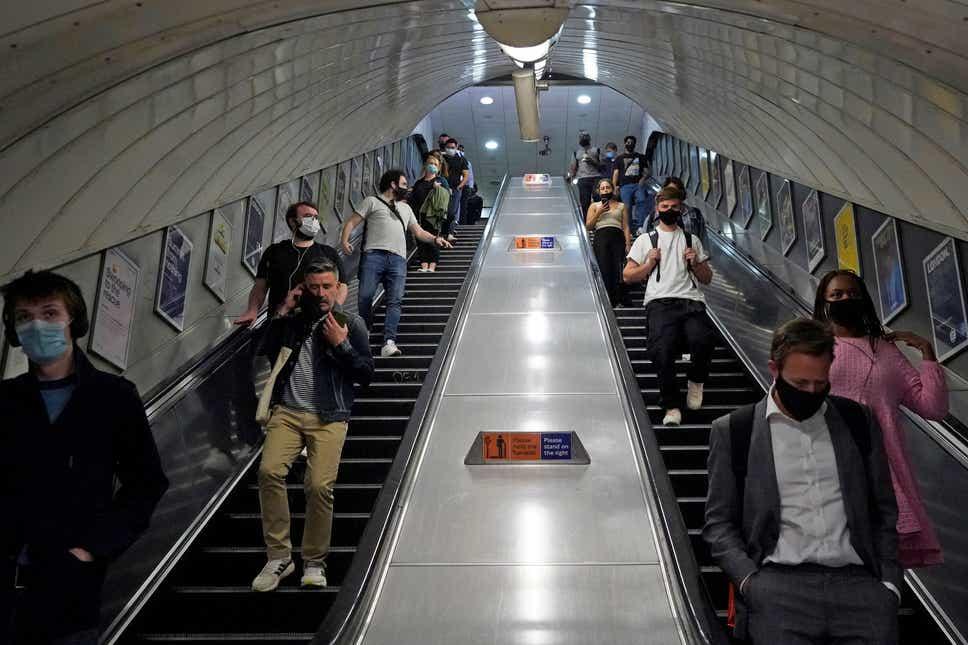 8
6
27.01.2023
Dopplerův MaFIn
22
Proč víc lidí prohraje než vyhraje?
10 ZÁPASŮ
1
2
4
2
1
TY
27.01.2023
Dopplerův MaFIn
23
Shrnutí
Rozmístění Pole
Poznejte svého soupeře
Buďte nepředvídatelní
Rozmisťujte velké lodě na kraje
Každou hru zvolte úplně jiné rozmístění
Domluvte se na počtu a typu lodí
Hledání Lodí
Hledejte na základě pravděpodobnosti
Vyškrtejte si políčka kolem již potopené lodě
Hrajte křížkově (šachovnice)
Soustřeďte se na vždy jednu loď
Užijte si hru
27.01.2023
Dopplerův MaFIn
24
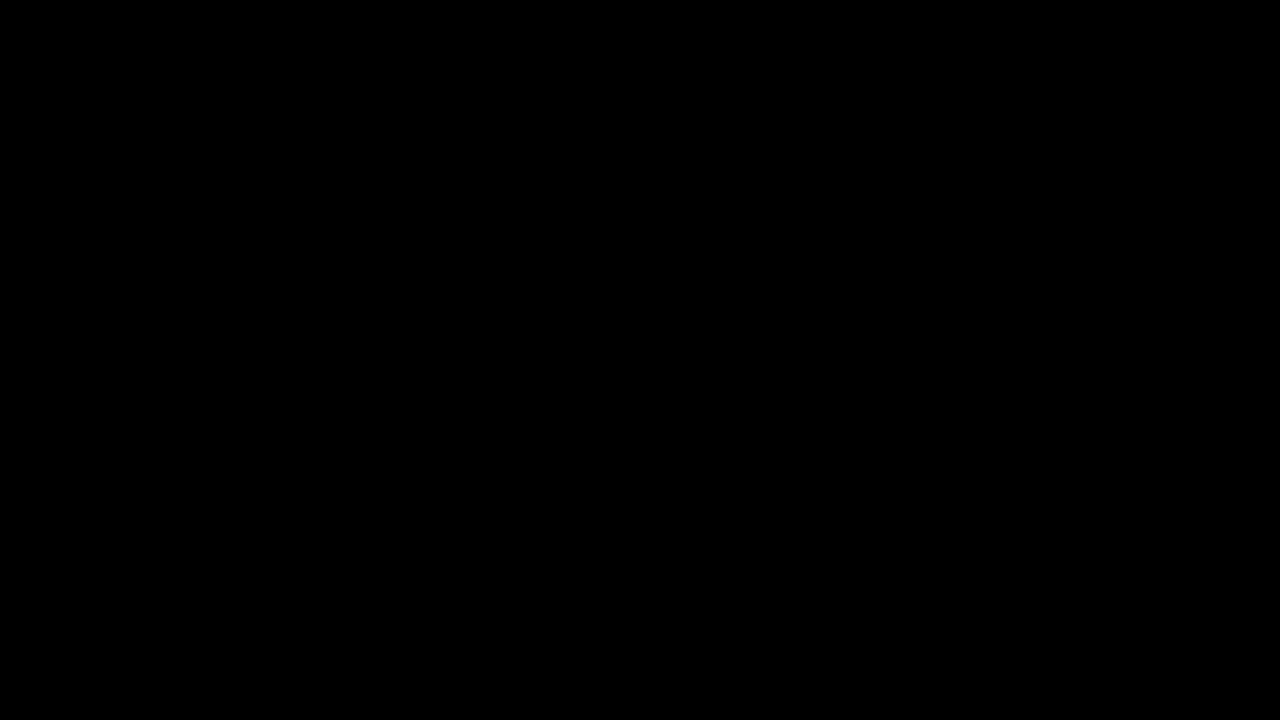 SMYSLEM HRANÍ JE UŽÍT SI TO A BAVIT SE
video
27.01.2020
Dopplerův MaFIn
25
Děkuji za vaši pozornost
Ondřej Čopák
Děkuji za váš mentální proces, jehož funkcí je
Ondřej Čopák
Děkuji za váš mentální proces, jehož funkcí je
vpouštět do vědomí omezený počet informací a
Ondřej Čopák
Děkuji za váš mentální proces, jehož funkcí je vpouštět do vědomí omezený počet informací a
tak ho chránit před zahlcením velkým množstvím
Ondřej Čopák
Děkuji za váš mentální proces, jehož funkcí je vpouštět do vědomí omezený počet informací a tak ho chránit před zahlcením velkým množstvím podnětů. (definice pozornosti)
Ondřej Čopák